Fakultätstag Pädagogik 2002
Qualität im Bildungs- und Sozialbereich
Qualität der Hochschule 
und 
Qualität in der Hochschulentwicklung

Prof. Dr. Detlef Müller-Böling,
Centrum für Hochschulentwicklung
Bielefeld,
23.1.2002
1
Qualität ...
...
ist mit
der 
Liebe
vergleich-
bar
nicht fassbar
aber vorhanden
erlebbar
nicht quantifizierbar
stets flüchtig
erneutes und stetes
 Bemühen nötig
Bielefeld,
23.1.2002
2
[Speaker Notes: Anhand des Leitbilds der entfesselten Hochschule soll aufgezeigt werden, wie bzw. nach welchen Grundsätzen eine ganzheitliche Universitätsreform in europäischen Kontext aussehen könnte.

Es sollen einzelne Parameter dieses Leitbilds skizziert werden und ausgeführt werden, wie diese Parameter zwischen Mythen und Moden anzusiedeln sind und - in einem dritten Schritt - v.a. wie diese Parameter ausgestaltet werden sollen, um eine erfolgreiche Universitätsreform durchzuführen. 

Dabei wird in erster Linie auf den deutschen und den europäischen Kontext Bezug genommen, aber diese Überlegungen sind auch auf das europäische Umfeld übertragbar und speisen sich aus dem internationalen Systemvergleich.]
„Evaluation“
Modewort
Vielzahl von Ansätzen
Bielefeld,
23.1.2002
3
[Speaker Notes: Anhand des Leitbilds der entfesselten Hochschule soll aufgezeigt werden, wie bzw. nach welchen Grundsätzen eine ganzheitliche Universitätsreform in europäischen Kontext aussehen könnte.

Es sollen einzelne Parameter dieses Leitbilds skizziert werden und ausgeführt werden, wie diese Parameter zwischen Mythen und Moden anzusiedeln sind und - in einem dritten Schritt - v.a. wie diese Parameter ausgestaltet werden sollen, um eine erfolgreiche Universitätsreform durchzuführen. 

Dabei wird in erster Linie auf den deutschen und den europäischen Kontext Bezug genommen, aber diese Überlegungen sind auch auf das europäische Umfeld übertragbar und speisen sich aus dem internationalen Systemvergleich.]
Evaluation an Hochschulen
Funk-
tionen
Qualitätsverbesserung intern
Rechenschaftspflicht extern
Bielefeld,
23.1.2002
4
[Speaker Notes: Anhand des Leitbilds der entfesselten Hochschule soll aufgezeigt werden, wie bzw. nach welchen Grundsätzen eine ganzheitliche Universitätsreform in europäischen Kontext aussehen könnte.

Es sollen einzelne Parameter dieses Leitbilds skizziert werden und ausgeführt werden, wie diese Parameter zwischen Mythen und Moden anzusiedeln sind und - in einem dritten Schritt - v.a. wie diese Parameter ausgestaltet werden sollen, um eine erfolgreiche Universitätsreform durchzuführen. 

Dabei wird in erster Linie auf den deutschen und den europäischen Kontext Bezug genommen, aber diese Überlegungen sind auch auf das europäische Umfeld übertragbar und speisen sich aus dem internationalen Systemvergleich.]
Qualitätssicherung
ex ante
Berufungen
detaillierte Haushaltsvorgaben
Organisationsstruktur
festgelegte Ordnungen
Bielefeld,
23.1.2002
5
[Speaker Notes: Anhand des Leitbilds der entfesselten Hochschule soll aufgezeigt werden, wie bzw. nach welchen Grundsätzen eine ganzheitliche Universitätsreform in europäischen Kontext aussehen könnte.

Es sollen einzelne Parameter dieses Leitbilds skizziert werden und ausgeführt werden, wie diese Parameter zwischen Mythen und Moden anzusiedeln sind und - in einem dritten Schritt - v.a. wie diese Parameter ausgestaltet werden sollen, um eine erfolgreiche Universitätsreform durchzuführen. 

Dabei wird in erster Linie auf den deutschen und den europäischen Kontext Bezug genommen, aber diese Überlegungen sind auch auf das europäische Umfeld übertragbar und speisen sich aus dem internationalen Systemvergleich.]
Qualitätssicherung ex ante
Bewer-
tung
Homogenität
der Qualität
Inflexibilität
große individ.
Freiheit
individ. Freiheits- 
missbrauch
Finanzverantw.
 des Staates
zurückgehende
Budgets
Bielefeld,
23.1.2002
6
[Speaker Notes: Anhand des Leitbilds der entfesselten Hochschule soll aufgezeigt werden, wie bzw. nach welchen Grundsätzen eine ganzheitliche Universitätsreform in europäischen Kontext aussehen könnte.

Es sollen einzelne Parameter dieses Leitbilds skizziert werden und ausgeführt werden, wie diese Parameter zwischen Mythen und Moden anzusiedeln sind und - in einem dritten Schritt - v.a. wie diese Parameter ausgestaltet werden sollen, um eine erfolgreiche Universitätsreform durchzuführen. 

Dabei wird in erster Linie auf den deutschen und den europäischen Kontext Bezug genommen, aber diese Überlegungen sind auch auf das europäische Umfeld übertragbar und speisen sich aus dem internationalen Systemvergleich.]
Qualitätssicherung
ex post
ergebnisbezogen
Anreize durch
beruflichen Aufstieg
Mittelzuweisungen/ -kürzungen
Ansehensgewinn/ -verlust
Bielefeld,
23.1.2002
7
[Speaker Notes: Anhand des Leitbilds der entfesselten Hochschule soll aufgezeigt werden, wie bzw. nach welchen Grundsätzen eine ganzheitliche Universitätsreform in europäischen Kontext aussehen könnte.

Es sollen einzelne Parameter dieses Leitbilds skizziert werden und ausgeführt werden, wie diese Parameter zwischen Mythen und Moden anzusiedeln sind und - in einem dritten Schritt - v.a. wie diese Parameter ausgestaltet werden sollen, um eine erfolgreiche Universitätsreform durchzuführen. 

Dabei wird in erster Linie auf den deutschen und den europäischen Kontext Bezug genommen, aber diese Überlegungen sind auch auf das europäische Umfeld übertragbar und speisen sich aus dem internationalen Systemvergleich.]
Rechenschaftspflicht
Gründe
öffentliches Geld
Hochschulbeitrag zur Lösung 
gesellschaftlicher  Probleme ?
Konkurrenz: Uni vs. Gefängnis
Bielefeld,
23.1.2002
8
[Speaker Notes: Anhand des Leitbilds der entfesselten Hochschule soll aufgezeigt werden, wie bzw. nach welchen Grundsätzen eine ganzheitliche Universitätsreform in europäischen Kontext aussehen könnte.

Es sollen einzelne Parameter dieses Leitbilds skizziert werden und ausgeführt werden, wie diese Parameter zwischen Mythen und Moden anzusiedeln sind und - in einem dritten Schritt - v.a. wie diese Parameter ausgestaltet werden sollen, um eine erfolgreiche Universitätsreform durchzuführen. 

Dabei wird in erster Linie auf den deutschen und den europäischen Kontext Bezug genommen, aber diese Überlegungen sind auch auf das europäische Umfeld übertragbar und speisen sich aus dem internationalen Systemvergleich.]
Evaluationsverfahren
quantitativ
Kennzahlen
Input
Throughput
Output
qualitativ
peer review
Ausbildungs-
situation
Lehr- und Lern- 
prozesse
Forschung
Bielefeld,
23.1.2002
9
[Speaker Notes: Anhand des Leitbilds der entfesselten Hochschule soll aufgezeigt werden, wie bzw. nach welchen Grundsätzen eine ganzheitliche Universitätsreform in europäischen Kontext aussehen könnte.

Es sollen einzelne Parameter dieses Leitbilds skizziert werden und ausgeführt werden, wie diese Parameter zwischen Mythen und Moden anzusiedeln sind und - in einem dritten Schritt - v.a. wie diese Parameter ausgestaltet werden sollen, um eine erfolgreiche Universitätsreform durchzuführen. 

Dabei wird in erster Linie auf den deutschen und den europäischen Kontext Bezug genommen, aber diese Überlegungen sind auch auf das europäische Umfeld übertragbar und speisen sich aus dem internationalen Systemvergleich.]
Evaluationsinstrumente
qualitativ
Evaluation der DFG
ex-ante Bewertung  Mittelzuweisung
ex-post Bewertung  ohne direkte Konsequenzen
qualitativ
Lehrberichte als Selbstevaluation
Empfehlung KMK / HRK, 10 Thesen Wiss.rat
Kontrolle von „außen" mit Instrument von „innen“
in den meisten LHG verbindlich vorgeschrieben
diffuse inhaltliche Zielsetzung, Adressatenkreise
Bielefeld,
23.1.2002
10
[Speaker Notes: Anhand des Leitbilds der entfesselten Hochschule soll aufgezeigt werden, wie bzw. nach welchen Grundsätzen eine ganzheitliche Universitätsreform in europäischen Kontext aussehen könnte.

Es sollen einzelne Parameter dieses Leitbilds skizziert werden und ausgeführt werden, wie diese Parameter zwischen Mythen und Moden anzusiedeln sind und - in einem dritten Schritt - v.a. wie diese Parameter ausgestaltet werden sollen, um eine erfolgreiche Universitätsreform durchzuführen. 

Dabei wird in erster Linie auf den deutschen und den europäischen Kontext Bezug genommen, aber diese Überlegungen sind auch auf das europäische Umfeld übertragbar und speisen sich aus dem internationalen Systemvergleich.]
Evaluationsinstrumente
qualitativ
Selbstbericht und peer-review (NL)
Selbstbericht + Fremdbericht durch peers
Folgerungen und Konsequenzen?
sinnvoll nur selbstbestimmt
Bei-
spiele
HH
Kiel
Nord-
verbund
HRK
EU
ZEvA
WR
Uni
Do
Stiftung
BW
Bielefeld,
23.1.2002
11
[Speaker Notes: Anhand des Leitbilds der entfesselten Hochschule soll aufgezeigt werden, wie bzw. nach welchen Grundsätzen eine ganzheitliche Universitätsreform in europäischen Kontext aussehen könnte.

Es sollen einzelne Parameter dieses Leitbilds skizziert werden und ausgeführt werden, wie diese Parameter zwischen Mythen und Moden anzusiedeln sind und - in einem dritten Schritt - v.a. wie diese Parameter ausgestaltet werden sollen, um eine erfolgreiche Universitätsreform durchzuführen. 

Dabei wird in erster Linie auf den deutschen und den europäischen Kontext Bezug genommen, aber diese Überlegungen sind auch auf das europäische Umfeld übertragbar und speisen sich aus dem internationalen Systemvergleich.]
Evaluationsinstrumente
qualitativ
Akkreditierung als Verbraucherschutz
... von Studiengängen, einzelnen Programmen
... von Fachbereichen
... von Universitäten
Ziel
Garantie der der Mindestqualität
Wir-
kung
nicht geeignet auf Studiengangsebene
Bielefeld,
23.1.2002
12
[Speaker Notes: Anhand des Leitbilds der entfesselten Hochschule soll aufgezeigt werden, wie bzw. nach welchen Grundsätzen eine ganzheitliche Universitätsreform in europäischen Kontext aussehen könnte.

Es sollen einzelne Parameter dieses Leitbilds skizziert werden und ausgeführt werden, wie diese Parameter zwischen Mythen und Moden anzusiedeln sind und - in einem dritten Schritt - v.a. wie diese Parameter ausgestaltet werden sollen, um eine erfolgreiche Universitätsreform durchzuführen. 

Dabei wird in erster Linie auf den deutschen und den europäischen Kontext Bezug genommen, aber diese Überlegungen sind auch auf das europäische Umfeld übertragbar und speisen sich aus dem internationalen Systemvergleich.]
Evaluationsinstrumente
qualitativ
quantitativ
Benchmarking
Leistungskennziffern und Verfahrensabläufe
freiwillige Selbstkontrolle durch syst. Vergleich
Verbesserung der Selbssteuerungsfähigkeit
Orientierung an best practice
Benchmarking Club Technischer
Universitäten (BMC)
Bielefeld,
23.1.2002
13
[Speaker Notes: Anhand des Leitbilds der entfesselten Hochschule soll aufgezeigt werden, wie bzw. nach welchen Grundsätzen eine ganzheitliche Universitätsreform in europäischen Kontext aussehen könnte.

Es sollen einzelne Parameter dieses Leitbilds skizziert werden und ausgeführt werden, wie diese Parameter zwischen Mythen und Moden anzusiedeln sind und - in einem dritten Schritt - v.a. wie diese Parameter ausgestaltet werden sollen, um eine erfolgreiche Universitätsreform durchzuführen. 

Dabei wird in erster Linie auf den deutschen und den europäischen Kontext Bezug genommen, aber diese Überlegungen sind auch auf das europäische Umfeld übertragbar und speisen sich aus dem internationalen Systemvergleich.]
Evaluationsinstrumente
qualitativ
Best practice-Ausschreibung
TU München 
HS Bremen
TU Darmstadt 
FHTW Berlin
Bielefeld,
23.1.2002
14
[Speaker Notes: Anhand des Leitbilds der entfesselten Hochschule soll aufgezeigt werden, wie bzw. nach welchen Grundsätzen eine ganzheitliche Universitätsreform in europäischen Kontext aussehen könnte.

Es sollen einzelne Parameter dieses Leitbilds skizziert werden und ausgeführt werden, wie diese Parameter zwischen Mythen und Moden anzusiedeln sind und - in einem dritten Schritt - v.a. wie diese Parameter ausgestaltet werden sollen, um eine erfolgreiche Universitätsreform durchzuführen. 

Dabei wird in erster Linie auf den deutschen und den europäischen Kontext Bezug genommen, aber diese Überlegungen sind auch auf das europäische Umfeld übertragbar und speisen sich aus dem internationalen Systemvergleich.]
Evaluationsinstrumente
quantitativ
Hörerbefragungen
USA: Dozentenbeurteilung  Karriere, Gehalt
D: Optimierung der eigenen Lehre
Diverse studentische Initiativen
quantitativ
Absolventenbefragung
quantitativ
Bibliometrische Messungen
Bielefeld,
23.1.2002
15
[Speaker Notes: Anhand des Leitbilds der entfesselten Hochschule soll aufgezeigt werden, wie bzw. nach welchen Grundsätzen eine ganzheitliche Universitätsreform in europäischen Kontext aussehen könnte.

Es sollen einzelne Parameter dieses Leitbilds skizziert werden und ausgeführt werden, wie diese Parameter zwischen Mythen und Moden anzusiedeln sind und - in einem dritten Schritt - v.a. wie diese Parameter ausgestaltet werden sollen, um eine erfolgreiche Universitätsreform durchzuführen. 

Dabei wird in erster Linie auf den deutschen und den europäischen Kontext Bezug genommen, aber diese Überlegungen sind auch auf das europäische Umfeld übertragbar und speisen sich aus dem internationalen Systemvergleich.]
Evaluationsinstrumente
quantitativ
qualitativ
Rankings als Abiturienteninfo
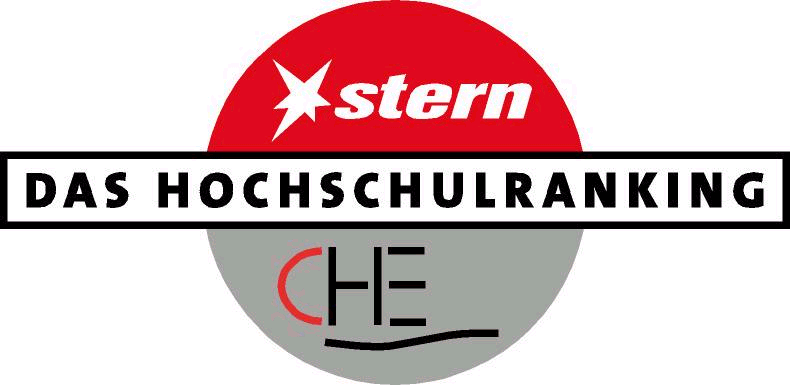 Bielefeld,
23.1.2002
16
[Speaker Notes: Anhand des Leitbilds der entfesselten Hochschule soll aufgezeigt werden, wie bzw. nach welchen Grundsätzen eine ganzheitliche Universitätsreform in europäischen Kontext aussehen könnte.

Es sollen einzelne Parameter dieses Leitbilds skizziert werden und ausgeführt werden, wie diese Parameter zwischen Mythen und Moden anzusiedeln sind und - in einem dritten Schritt - v.a. wie diese Parameter ausgestaltet werden sollen, um eine erfolgreiche Universitätsreform durchzuführen. 

Dabei wird in erster Linie auf den deutschen und den europäischen Kontext Bezug genommen, aber diese Überlegungen sind auch auf das europäische Umfeld übertragbar und speisen sich aus dem internationalen Systemvergleich.]
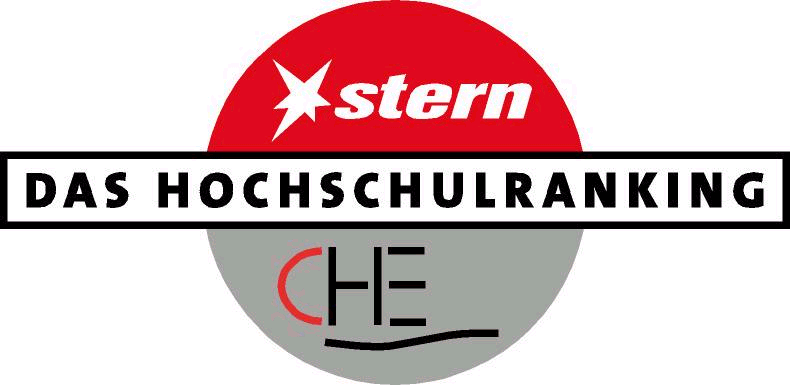 Rankings als Abiturienteninfo
Uni-Gesamtrankings
fragwürdig
nur fachbezogen
Forschung  & Lehre
falsch
multidimensionales 
Ranking
Keine Einzelplätze, 
sondern
„Michelinsterne“
Ranggruppen 
Spitze      Mittel 
Schluss
Bielefeld,
23.1.2002
17
[Speaker Notes: Anhand des Leitbilds der entfesselten Hochschule soll aufgezeigt werden, wie bzw. nach welchen Grundsätzen eine ganzheitliche Universitätsreform in europäischen Kontext aussehen könnte.

Es sollen einzelne Parameter dieses Leitbilds skizziert werden und ausgeführt werden, wie diese Parameter zwischen Mythen und Moden anzusiedeln sind und - in einem dritten Schritt - v.a. wie diese Parameter ausgestaltet werden sollen, um eine erfolgreiche Universitätsreform durchzuführen. 

Dabei wird in erster Linie auf den deutschen und den europäischen Kontext Bezug genommen, aber diese Überlegungen sind auch auf das europäische Umfeld übertragbar und speisen sich aus dem internationalen Systemvergleich.]
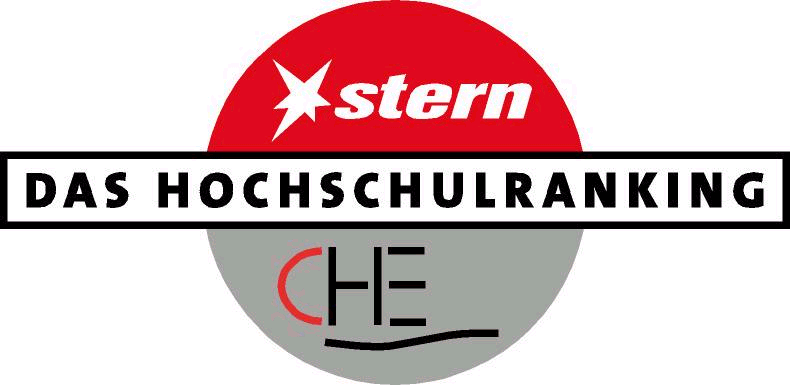 Datensammlung
Hochschulverwaltung
Fachbereichen
Bibliometrie
Patentanalyse
staatlichen Prüfungsämter
Sonderauswertungen des Statistischen Bundesamtes
Professorenbefragung
Studierendenbefragung
Absolventenbefragung
Bielefeld,
23.1.2002
18
[Speaker Notes: Fakten und Urteile:]
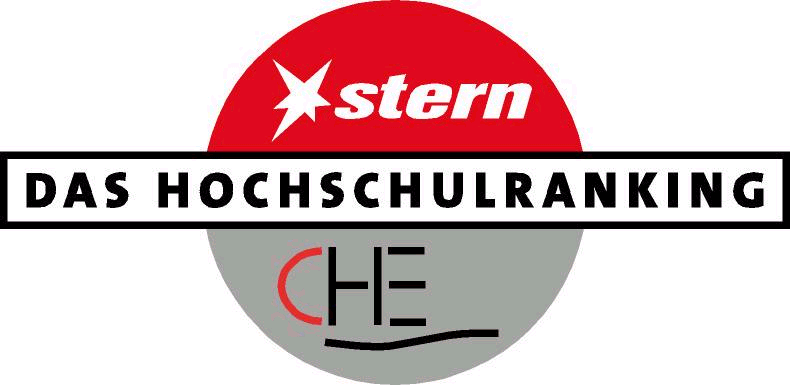 bisher
100 Universitäten, 109 FHs
1.600 FB, 2.700 Studiengänge
70.000 Studis, 9.600 Profs
25 Studienbereiche
Bielefeld,
23.1.2002
19
[Speaker Notes: Persönliches Ranking

Architektur keine
Maschinenbau Dresden
Informatik Karlsruhe
Jura Passau
Mathe TU M
VWL Konstanz + Mannheim
Physik keine
BWL Passau
Chemie TU M Marburg]
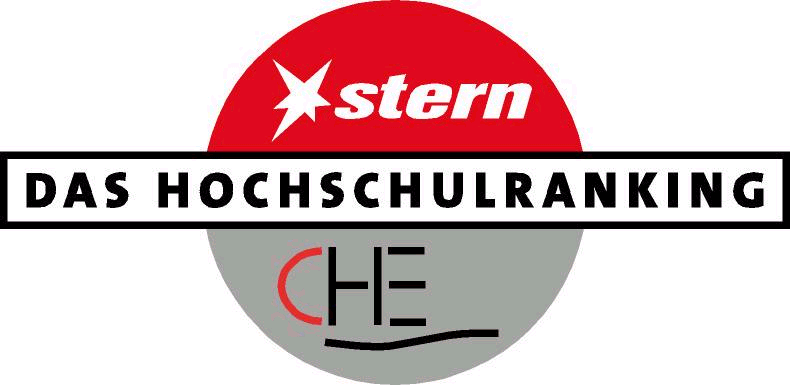 alles frei zugänglich unter:www.dashochschulranking.de
1998
Wiwi, Chemie
2002
WiSo, Jura,
1999
Jura, Nat.-wiss.
2003
 Nat.-Wiss., Med.
2000
Ing.-wiss.
2004
Ing.-Wiss.
Geisteswiss.
2001
Geisteswiss.
Bielefeld,
23.1.2002
20
[Speaker Notes: Erste Veröffentlichung 1998 mit Partner Warentest, ausschliesslich Print-Publikation, Sonderheft

seit 1999 mit Zeitschrift stern, Publikationen in der Zeitschrift stern, in einem Sonderheft und kostenlos im Internet verfügbar 

aufgrund der intensiven Konzeptionsphase zunächst vier Jahre, künftig: Drei-Jahres-Rhythmus]
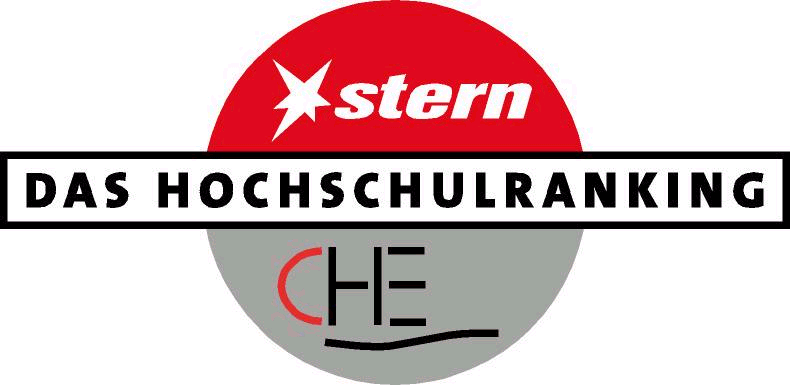 Wirkung
Studierende
1/3 orientieren sich
50 % Ingenieure
42 % Betriebswirte
36 % Juristen
19 % Germanisten
Leistungs-, Karriereorientierte
Bielefeld,
23.1.2002
21
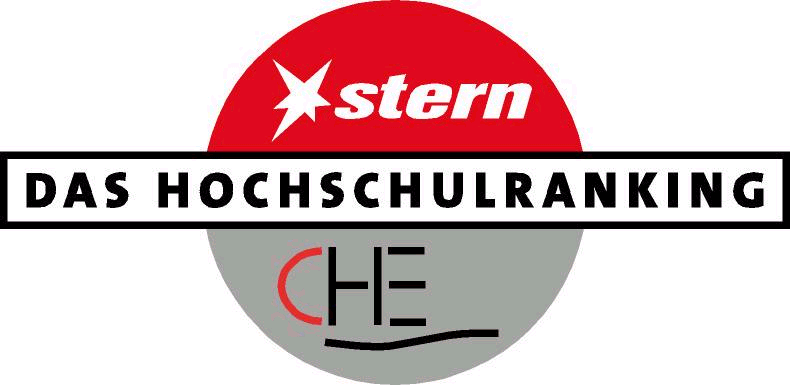 Wirkung
Studierende (Psychologie)
Bewerberzahlen bei Hit-Unis
+ 19,4 % „Forscher“
+ 15,1 % „Zielstrebige“
Bielefeld,
23.1.2002
22
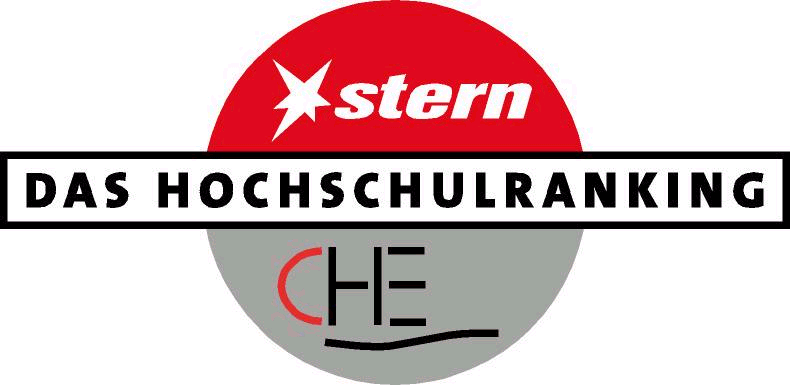 Wirkung
Hochschulen
Stärken- Schwächenanalyse
zahlreiche Reorganisationen
Bielefeld,
23.1.2002
23
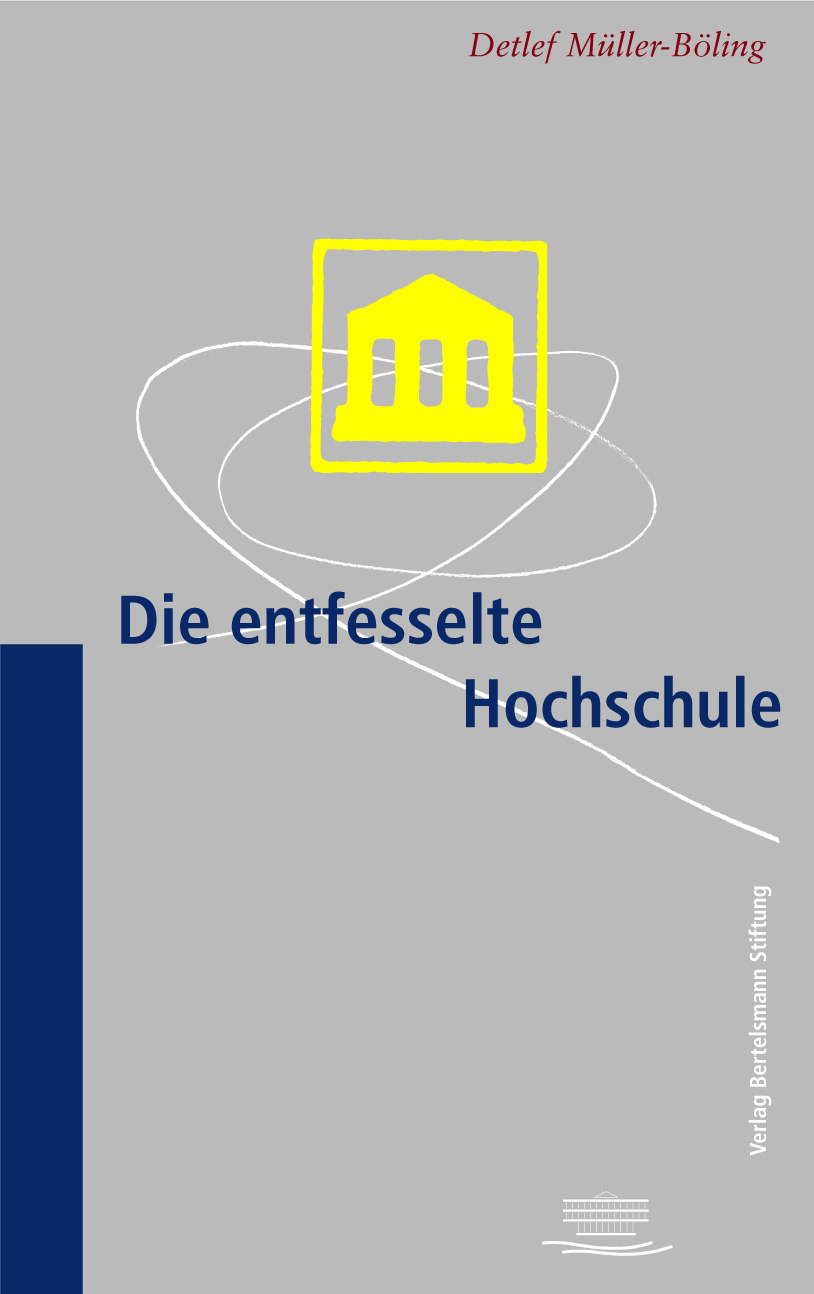 Bielefeld,
23.1.2002
24
Fakultätstag Pädagogik 2002
Qualität im Bildungs- und Sozialbereich
Qualität der Hochschule 
und 
Qualität in der Hochschulentwicklung

Prof. Dr. Detlef Müller-Böling,
Centrum für Hochschulentwicklung
Bielefeld,
23.1.2002
25